PROJECT MANAGEMENT COMMUNICATION PLAN PRESENTATION TEMPLATE
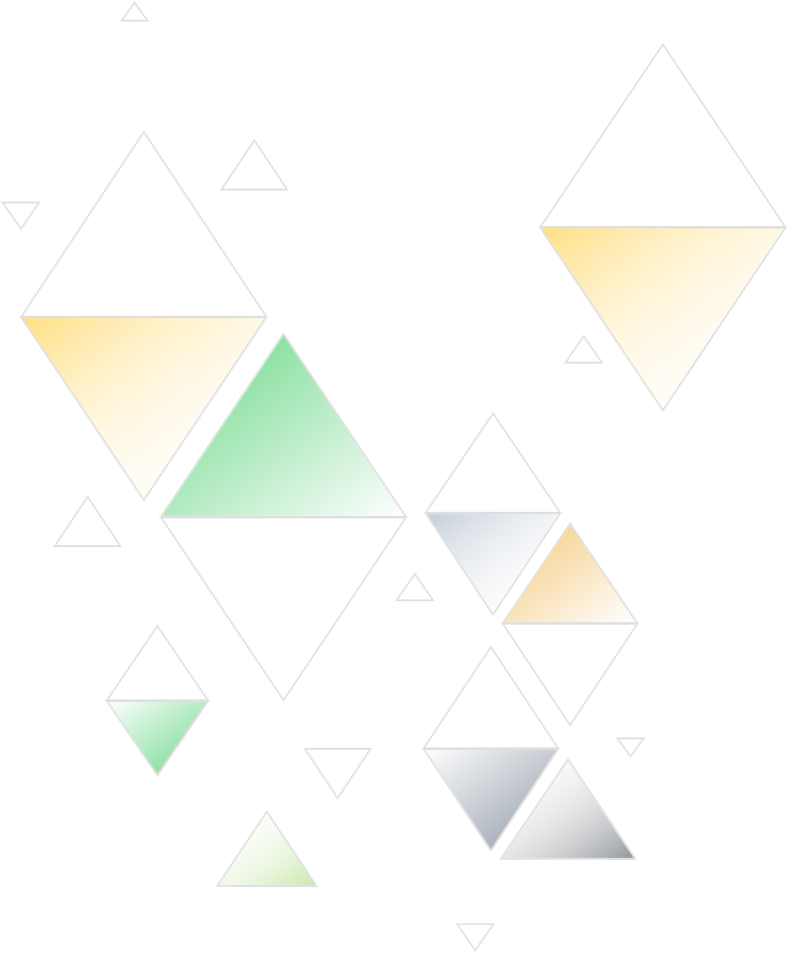 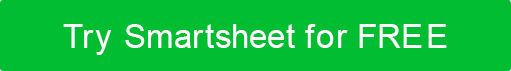 PROJECT NAME
COMMUNICATION PLAN
 




00/00/0000
COMMUNICATION PLAN
TABLE OF CONTENTS
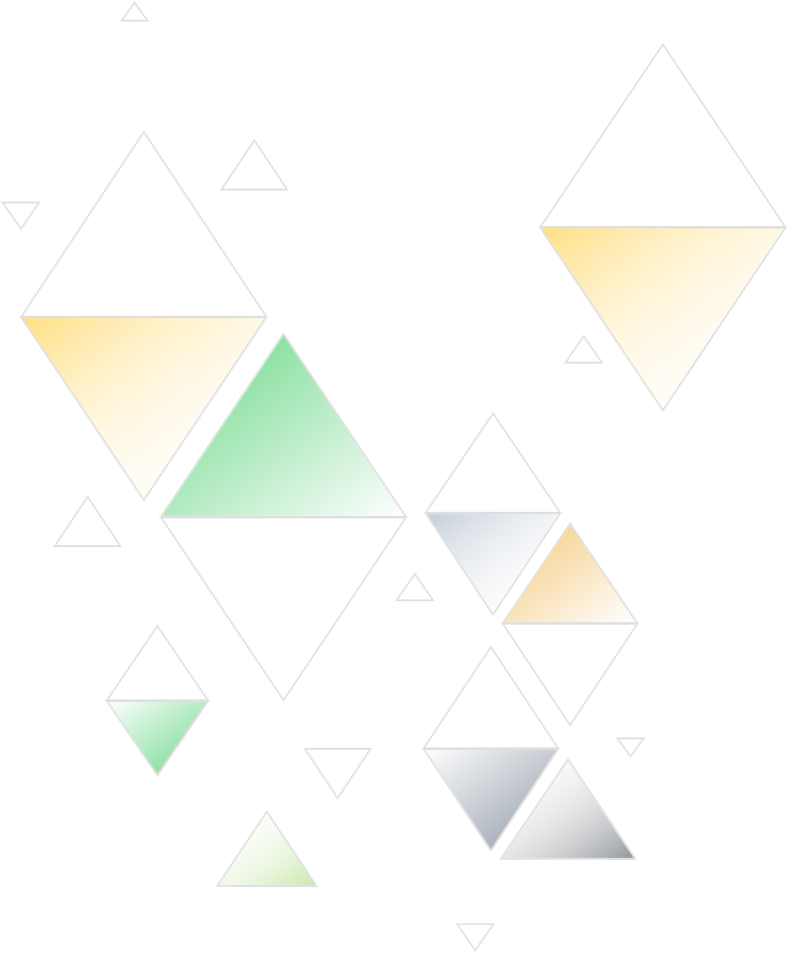 1
5
9
ROLES AND 
RESPONSIBILITIES
GLOSSARY OF TEMS
PURPOSE
2
6
10
COMMUNICATION MANAGEMENT APPROACH
COMMUNICATION 
REQUIREMENTS
APPROVAL
3
7
COMMUNICATION CONSTRAINTS
PROJECT MEETING GUIDELINES
4
8
STAKEHOLDER COMMUNICATION REQUIREMENTS
ISSUE ESCALATION
PROJECT REPORT
COMMUNICATION PLAN   |   TABLE OF CONTENTS
2. COMMUNICATION MANAGEMENT APPROACH
1. PURPOSE
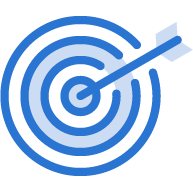 PROJECT REPORT
PURPOSE  +  COMMUNICATION MANAGEMENT APPROACH
4. STAKEHOLDER COMMUNICATION REQUIREMENTS
3. COMMUNICATION CONSTRAINTS
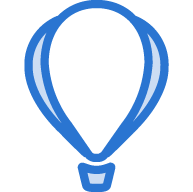 COMMUNICATION CONSTRAINTS  +  STAKEHOLDER COMMUNICATION REQUIREMENTS
PROJECT REPORT
STAKEHOLDER MATRIX
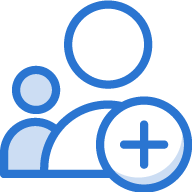 PROJECT REPORT
STAKEHOLDER MATRIX
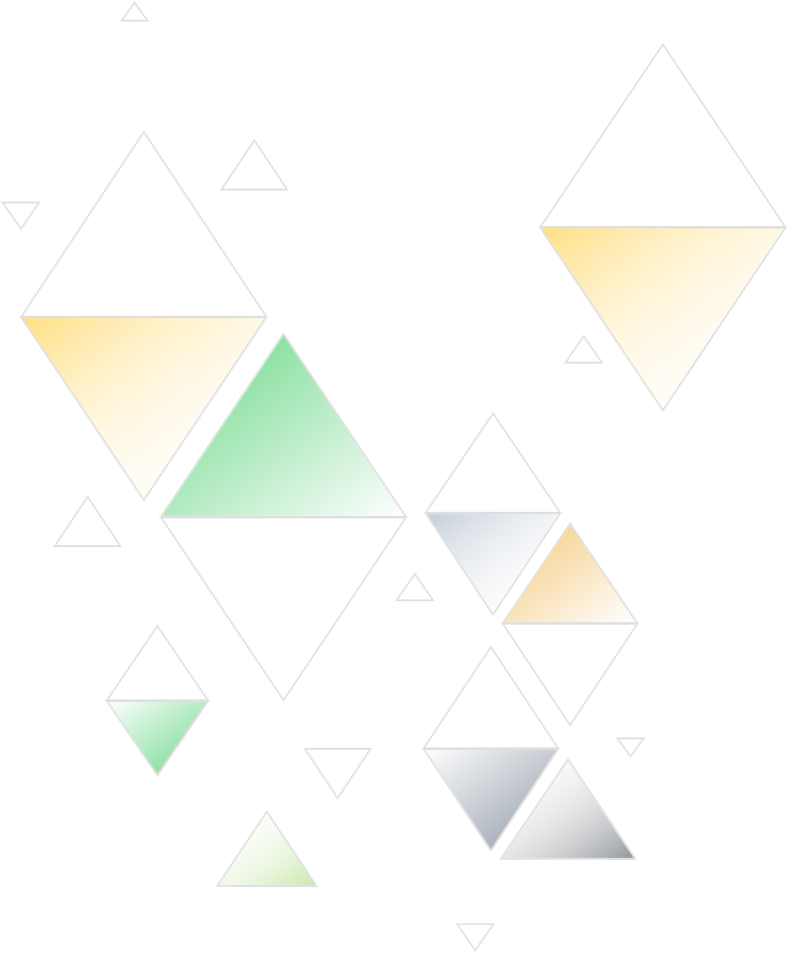 5. ROLES AND RESPONSIBILITIES
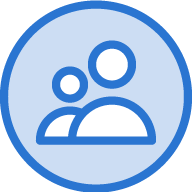 PROJECT REPORT
ROLES AND RESPONSIBILITIES
6. COMMUNICATION REQUIREMENTS
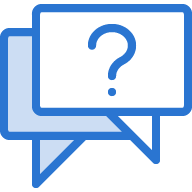 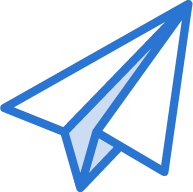 PROJECT REPORT
COMMUNICATION REQUIREMENTS
7. PROJECT MEETING GUIDELINES
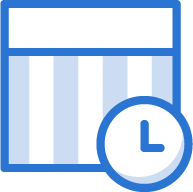 PROJECT REPORT
PROJECT MEETING GUIDELINES
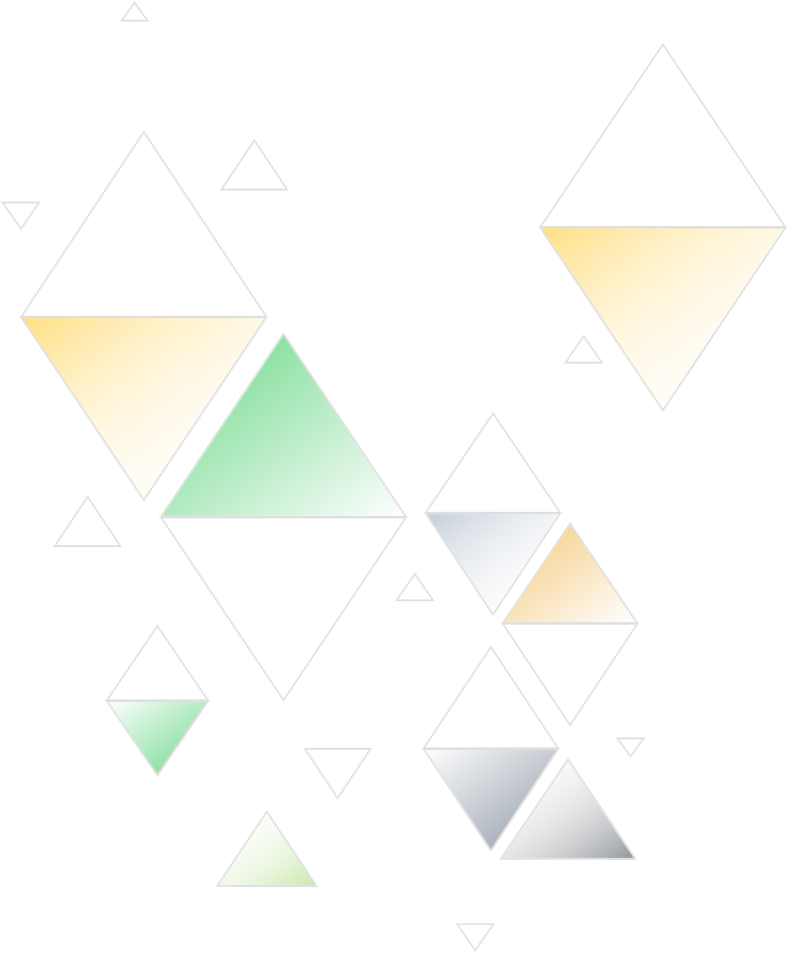 8. ISSUE ESCALATION
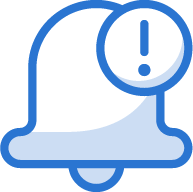 PROJECT REPORT
ISSUE ESCALATION
9. GLOSSARY OF TERMS
PROJECT REPORT
GLOSSARY OF TERMS
10. APPROVAL
APPROVED BY
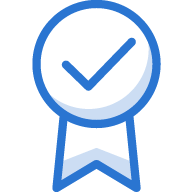 APPROVAL